Topic 1
Change Happens
Two Basic Assumptions About One Another…
I  assume that you are not a narrow-thinking, close-minded, past grabbing Neanderthal.
You assume that I believe in the foundations of the faith, serve Christ, love the church, and believe we are all about reaching lost people for Jesus.
Change Happes
“We shouldn’t use farm models to manage a factory economy, and we shouldn’t use factory models to manage an office economy.”
Stanley David, In Future Perfect
Change Happens
Simply Put: The Environment Has Changed
Change Happens
“Despite the activity and chutzpah emanating from thousands of congregations, the Church in America is losing influence and adherents faster than any other major institution in the nation .”
George Barna, In The Second Coming Of The Church
Change Happens
However: The More Things Change…
Change Happens
“Strangely enough, this is the past that someone in the future is longing to go back to.”
Asheigh Brilliant
Change Happens
Four Change Elephants
The Global Marketplace
We exist, work, and witness in an uncertain, unstable, global marketplace whether we like it or not.
Change Happens
Four Change Elephants
The Global Marketplace
The Collapse of Time
In order to “get the job done” and get it done on budget, we squeeze more productivity out of fewer people in less time.  The mantra is “Go fast or go broke.”
Change Happens
Four Change Elephants
The Global Marketplace
The Collapse of Time
Universal Access
The global village, tied together by complex communication systems gives us more access and more information than we can process or synthesize.  It is information overload.
Change Happens
Four Change Elephants
The Global Marketplace
The Collapse of Time
Universal Access
Change Acceleration
The only constant in the marketplace is rapid change.  The pressing need for individuals and organizations to adapt and change is unprecedented.
Change Happens
“A transformational period, like a tidal wave, builds up massive amounts of energy and releases it upon society.  When it subsides, the boundaries of the former epoch are changed permanently, and all socio-cultural structures and institutions have been reshaped.”
Regele, in Death Of The Church
“As the institutional church faces the unfolding of the twenty-first C., it faces a great challenge.  The church’s message is simply one more voice in a cacophony of created realities competing to attract a following.  This will not change.  It is in engaging what this means that the church again comes face to face with its own death .”          		 Mike Regele, In The Death Of The Church
Topic 2
Why People Resist Change
Why People Resist Change
“The first principle is that resistance to change is natural and inevitable.  To think that it won’t occur, or to view those who exhibit its symptoms as difficult or retrograde is a fatal mistake… In fact, resistance to reengineering change is a sign that something significant is happening.”
 Mike Hammer in  The Reengineering Revolution
Why People Resist Change
Reasons For Resistance
1.	Change means giving up something.
2.	Holding on to the old gives a greater sense of control.
3.	Resisting change can be a way of getting revenge.
4.	Resistance to change may be a well intentioned effort to stop a perceived mistake.
Why People Resist Change
“Subconsciously, they have so closely identified their personal agenda with the current state of the organization that they sincerely believe that fundamental change would not just be bad for them personally, but in fact be a disaster for the company as a whole.”
 Mike Hammer in  The Reengineering Revolution
Why People Resist Change
Reasons For Resistance
5.	Lack of understanding.
6.	Perceived efficiency and effectiveness of the current organization.
7.	People move from discomfort to comfort, not the other way around.
8.	Change threatens our self-esteem by requiring new skills that we don’t have.
Why People Resist Change
Electromagnetic Induction: Lenz’ Law – “the most human of the laws of physics”We Resist Change
Magnet Moving
Downward
Magnet Moving
Downward
Induced Current
Magnetic Field
Current Creates Opposing Magnet Field
Why People Resist Change
If few people want change (even though it is inevitable…) what forces it to still occur?
Why People Resist Change
Why Change Occurs…
1.	Pressure of outside events.
2.	Financial exigencies.
3.	Need for organizational development.
4.	A lack of ministry success.
5.	A loss of vision.
6.	A lack of ability from leaders leads to “revolution.”
Why People Resist Change
Rule of Thumb 1:
The larger the environmental change, the larger the associated ministry change needs to be.

Rule of Thumb 2:
There is always more than one reason why change occurs.
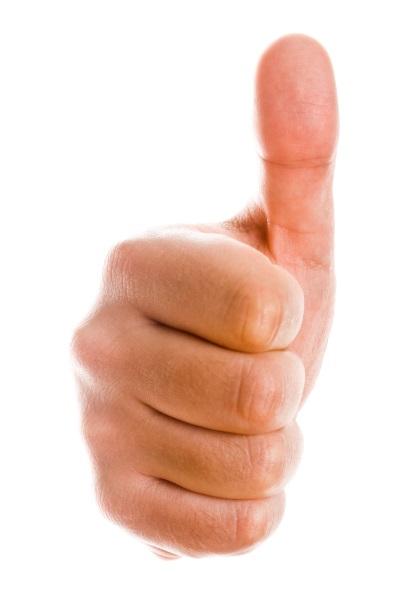 Why People Resist Change
Rule of Thumb 3:
We do more damage than good by resisting change:
we look close-minded;
it hurts the chances of success; 
it is a losing effort.
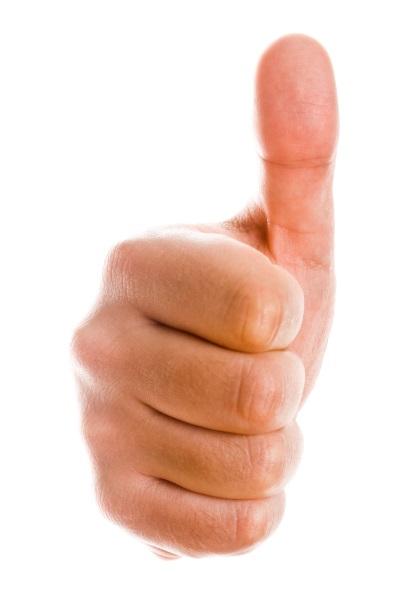 “In a fight between you and the world… bet on the world.”
Franz Kafka
Why People Resist Change
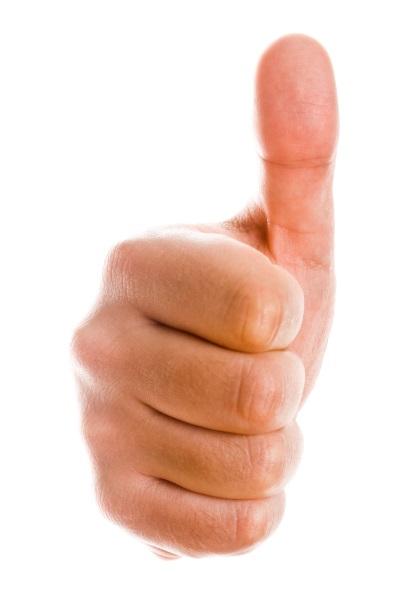 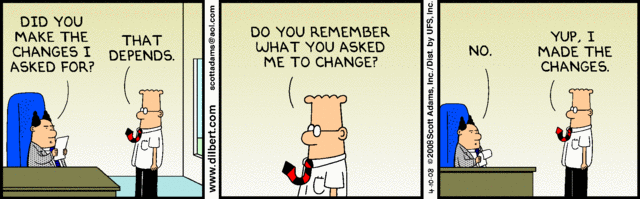 Why People Resist Change
Myths About Change:
Why People Resist Change
Myths About Change:
Why People Resist Change
“Non-profit organizations are… human change agents.”
 Peter Drucker in  Managing The Non-Profit Organization
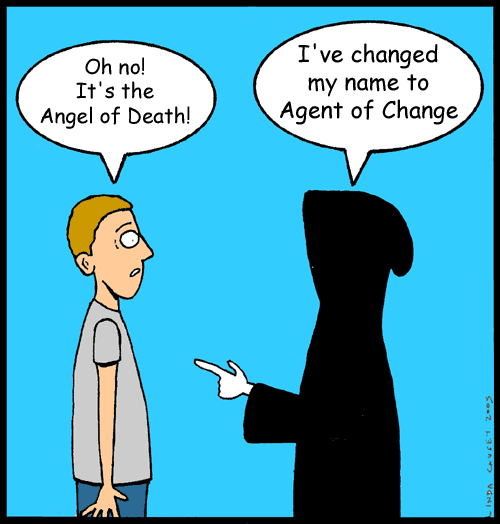 “A leader is, by definition, an innovator… Learning to lead is learning to manage change.”
 Warren Bennis in  On Becoming A Leader
Topic 3
Theology of Change
Theology of Change
Biblical Principles of Change:
1.	In the Bible, change is often pragmatically driven; not about spirituality. 
David & Goliath (David’s approach to the battle)
Acts 6:1-7 - taking care of widows
Acts 20:17-35 - elders to take care of the church
Structural change was not a big issue
Theology of Change
Biblical Principles of Change:
2.	In the Bible, change can be pragmatically driven (sometimes by us, sometimes at us), but proves to ultimately have a spiritual purpose.
Moses - takes Israel out of Egypt to become worshippers; REASON: Loss of favoured position - Ex. 1:6-8 (and maybe direction from God?)
Mordecai & Esther 
Acts 11:19-21 - persecution
Colossians 2:6-8; 2:16-3:4 - Movement away from regulations to freedom in Christ, a discussion forced by the realities of pagan backgrounds.
Theology of Change
Biblical Principles of Change:
3.	In the Bible, change is about doing effective ministry within a particular generation.
Acts 13:36 - David served in his own generation.
Theology of Change
Biblical Principles of Change:
4.	In the Bible, change is primarily personal - before it is ever corporate
Paul’s personal transformation - Acts 9:19-31
Paul’s personal “change” while in prison
Theology of Change
Biblical Principles of Change:
5.	Often, these reasons for change are intertwined.
Acts 15: 1, 22-35 - Driven by the reality of uncircumcised Gentile believers, the church changed at its core.  This included pragmatic reality,  the work of the Spirit, the spreading of the gospel, and God’s work in individuals before it became public.
Topic 4
Contemporary Models of Change
Models of Change
John Kotter’s Eight Stage Process:
1.		Establish A Sense Of Urgency 
Examine the market and competitive realities
Identify and discuss crises, potential crises, or major opportunities.
WHAT IS THE ETHICAL DANGER HERE?
“Never underestimate the magnitude of the forces that reinforce complacency and help to maintain the status quo.”
Models of Change
John Kotter’s Eight Stage Process:
2.	Creating The Guiding Coalition 
Put together a group with enough power to lead the change?
Get the group to work together like a team.
HOW DO YOU AVOID EGO FILLED PEOPLE AND “SNAKES”?
“Personnel problems that can be ignored during the easy times can cause serious trouble in a tougher, faster moving, globalizing economy.”
[Speaker Notes: !]
Models of Change
John Kotter’s Eight Stage Process:
3.	Developing A Vision and Strategy 
Create a vision that helps direct the change effort.
Develop a strategy for achieving the vision.
HOW DO YOU CREATE VISION IN A WAY THAT BUILDS UP, RATHER THAN TEARING DOWN?
“Vision creation is almost always a messy, difficult, and sometimes emotionally charged exercise.”
[Speaker Notes: !]
Models of Change
John Kotter’s Eight Stage Process:
4.	Communicating The Change Vision 
Use every vehicle to constantly communicate.
Model the expected change.
WHAT IS THE RISK IN HAVING COMMUNICATION A TWO-WAY DIALOGUE?
“Nothing undermines the communication of a change vision more than behavior on the part of key players that seems inconsistent with the vision.”
[Speaker Notes: !]
Models of Change
John Kotter’s Eight Stage Process:
5.	Empower Broad Based Action 
Get rid of obstacles.
Change systems that undermine the vision.
Encourage risk taking and non-traditional thinking.
WHY IS THIS HARDER THAN IT SOUNDS?
“Discouraged and disempowered employees never make enterprises winners...”
[Speaker Notes: !]
Models of Change
John Kotter’s Eight Stage Process:
6.	Generate Short Term Wins 
Plan for visible improvements.
Create wins & reward the appropriate people.
“To some degree, all management is manipulation -- and that includes the production of short-term performance improvements.”
[Speaker Notes: !]
Models of Change
John Kotter’s Eight Stage Process:
7.	Consolidate Gains and Produce More Change 
Hire, promote, develop people who implement change.
Re-invigorate the process.
THIS IS A LONG ROAD -- HOW APPLICABLE IS IT TO THE CHURCH?
“Decades, or even centuries can be meaningful time frames...”
[Speaker Notes: !]
Models of Change
John Kotter’s Eight Stage Process:
8.	Anchor New Approaches In The Culture 
Articulate connections between success & behaviours.
Develop means of ensuring succession.
CAN WE ADJUST THE NEW CULTURE? How hard is this?
“The basic conception of the proposal -- to get in there and hammer the culture into shape -- made success virtually impossible from the outset.”
[Speaker Notes: !]
Models of Change
SYSTEM Warnings!!!
Systems don’t always work in real life!
Don’t underestimate the rigidity of people.
Don’t underestimate the work of the Holy Spirit.
[Speaker Notes: Pause for a word from our sponsor...]
Models of Change
Kurt Lewin’s Three Phases of Change:
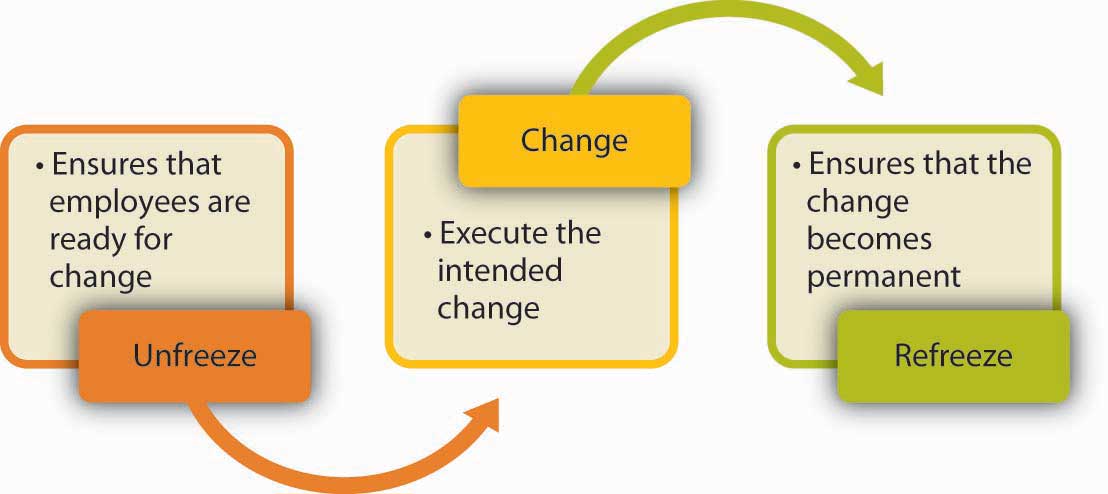 [Speaker Notes: !]
Models of Change
Kurt Lewin’s Three Phases of Change:  UNFREEZE
We could issue an edict - guarantees 		huge resistance.
 We could involve ALL the stakeholders - mediocre plan that is time consuming and leads to divided responses.
 We could begin the process with a limited number of people.
OPTIONS
[Speaker Notes: Edict - telling what change will be
Stakeholders - many meetings with many responses
Limited number...]
Models of Change
Kurt Lewin’s Three Phases of Change:  UNFREEZE
Advantages to beginning with a smaller number of people:
Allows for a clear plan.
Can then involve the stakeholders
Can listen to feedback, involving people in the removing obstacles and refining.
PRIME ASSET: It allows leaders to lead while including people in the process.
[Speaker Notes: Edict - telling what change will be
Stakeholders - many meetings with many responses
Limited number...]
Models of Change
Kurt Lewin’s Three Phases of Change:  UNFREEZE
Understanding Lewin’s Force Field:
Status Quo is maintained because there are equal forces acting against change.
There are “driving forces” and “restraining forces”
THE GOAL is to change the force in some direction.
Models of Change
Kurt Lewin’s Three Phases of Change:  UNFREEZE
Understanding Lewin’s Force Field:
Goal: Team Effectiveness
DRIVING FORCES
RESTRAINING FORCES
Performance Standards
Inadequate Leadership
STATUS QUO
Care For others
Unmet personal needs
Clear Goals
Poor communication
Models of Change
Kurt Lewin’s Three Phases of Change:  UNFREEZE
Altering the Force Field:
Option 1: Increase the strength of a driving force
DRIVING FORCES
RESTRAINING FORCES
Performance Standards
Inadequate Leadership
STATUS QUO
Care For others
Unmet personal needs
Clear Goals
Poor communication
Models of Change
Kurt Lewin’s Three Phases of Change:  UNFREEZE
Altering the Force Field:
Option 1: Increase the strength of a driving force
This Is The Least Desirable Method, since it adds stress to the entire system, forcing change without any balance.
[Speaker Notes: Tends to make people unhappy, in some cases because the increased force is negative, not positive.
IE - Worship style change; Push the levels of contemporary music]
Models of Change
Kurt Lewin’s Three Phases of Change:  UNFREEZE
Altering the Force Field:
Option 2: Remove one or more restraining forces
DRIVING FORCES
RESTRAINING FORCES
Performance Standards
Inadequate Leadership
STATUS QUO
Care For others
Unmet personal needs
Clear Goals
Poor communication
[Speaker Notes: Sometimes this is very possible.]
Models of Change
Kurt Lewin’s Three Phases of Change:  UNFREEZE
Altering the Force Field:
Option 2: Remove one or more restraining forces
This Can Be A Good Option, but it can also be painful.  Remember that the restraining force may be a person!
[Speaker Notes: ILL: Worship Team stuff?]
Models of Change
Kurt Lewin’s Three Phases of Change:  UNFREEZE
Altering the Force Field:
Option 3: Turn a restraining force into a driving force
DRIVING FORCES
RESTRAINING FORCES
MEET personal needs
Inadequate Leadership
STATUS QUO
Performance Standards
Unmet personal needs
Care For others
Poor communication
Clear Goals
Models of Change
Kurt Lewin’s Three Phases of Change:  UNFREEZE
Altering the Force Field:
Option 3: Turn a restraining force into a driving force
This The Best Option, but it can require time, effort, sensitivity, and compassion.  If a restraining force is a person, then it can be a long, hard change.
Models of Change
Kurt Lewin’s Three Phases of Change:  UNFREEZE
Altering the Force Field:
WHAT ARE SOME WAYS TO CHANGE A RESTRAINING FORCE IN A CHURCH INTO A DRIVING FORCE?
Take a few minutes, and discuss a real life scenario in one of your ministry environments where change needs to occur.  Be prepared to tell us the opposing forces, what needs to change, and what is your strategy for doing so.
Models of Change
Kurt Lewin’s Three Phases of Change:
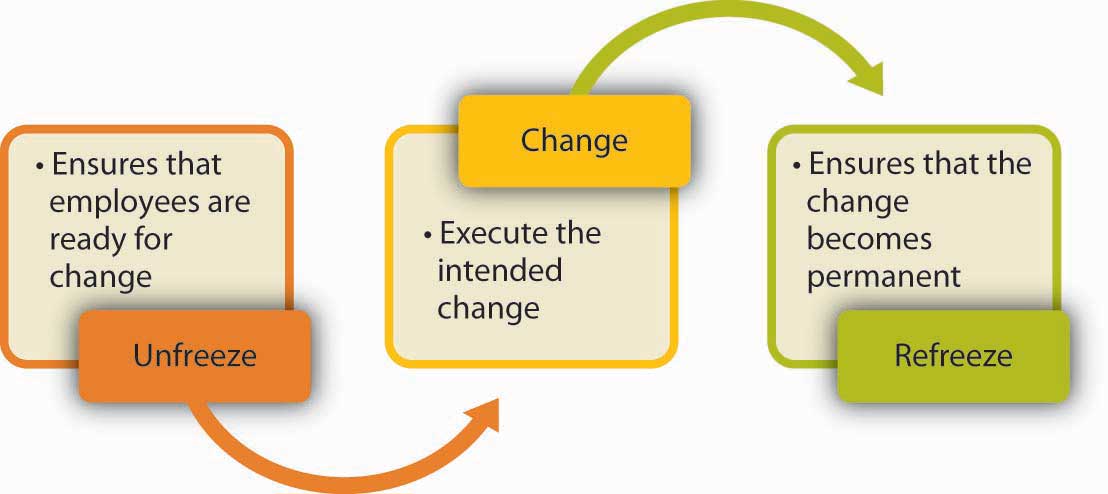 [Speaker Notes: !]
Models of Change
Kurt Lewin’s Three Phases of Change:  TRANSITION
When people begin to move (unfreeze), then they will typically go through four stages of attitude adjustment.
These stages are NOT precise.
These stages tend to blur with the three phases of change.
The speed of transition depends upon the responses, methodology, and attitude of the change agent.
Models of Change
Kurt Lewin’s Three Phases of Change:  TRANSITION
4 Stages of Transition:
Stage 1: Uninformed Optimism
People are eager for change, and prepared to go forward.  They have unrealistic expectations and some anxiety about change.
Response 1: Give Information
Tell as much as possible about how the change will work, and what will happen.
Models of Change
Kurt Lewin’s Three Phases of Change:  TRANSITION
4 Stages of Transition:
Stage 2: Informed Pessimism
People begin to feel out of control, and morale begins to dip.  Problems grow, and if appropriate responses are not given, high resistance forms.
Response 1: Address Personal Issues
Explain how this will affect the individual, and how it will be beneficial or detrimental to their well being.
Models of Change
Kurt Lewin’s Three Phases of Change:  TRANSITION
4 Stages of Transition:
Stage 2: Informed Pessimism
People begin to feel out of control, and morale begins to dip.  Problems grow, and if appropriate responses are not given, high resistance forms.
Response 2: Answer Management Issues
Respond to questions of how the change will start, be managed, and be organized.
Models of Change
Kurt Lewin’s Three Phases of Change:  TRANSITION
4 Stages of Transition:
Stage 2: Informed Pessimism
People begin to feel out of control, and morale begins to dip.  Problems grow, and if appropriate responses are not given, high resistance forms.
Response 3: Explain Consequences
Tell why the change is meaningful, and worth the effort.  Explain the cost for not making these changes.
Models of Change
Kurt Lewin’s Three Phases of Change:  TRANSITION
4 Stages of Transition:
Stage 3: Hopeful Realism
People are becoming responsive and moving towards a resolution.  They provide critical, constructive feedback and begin looking towards a positive outcome.
Response 1: Allow Collaboration
Encourage people to get involved in the process, and ensure they have meaningful roles to play.
Models of Change
Kurt Lewin’s Three Phases of Change:  TRANSITION
4 Stages of Transition:
Stage 4: Informed Optimism
Details are being finalized, with new routines and procedures in place.  Feedback and incremental change continues.
Response 1: Refocus
Continue to link the change to the bigger vision.  Attempt to create a bigger picture than just the immediate change.
Models of Change
Kurt Lewin’s Three Phases of Change:  REFREEZE
As change begins to be settled, the systems must be reintegrated.
Generally as change comes to an end, another is already on the horizon.
IMPORTANT: DO NOT WALK AWAY BEFORE THE JOB IS DONE.  IT CAN TAKE A LONG TIME TO REFREEZE A NEW CULTURE.
Models of Change
“New paradigms put everyone practicing the old paradigm at risk.  And the higher one’s position, the greater the risk… If you are doing well using the old paradigm, it makes no sense whatsoever to turn around and put yourself out of business by creating a new set of rules.
 Joel Barker in  Discovering The Future
Models of Change
SO WHAT???
Change is predictable and can be managed.
Change is even predictable enough to be planned for (in some cases).
We don’t have to flounder through change -- it is the mark of incompetence, not the mark of leadership.
Change will always hurt - but we can choose our pain.
Topic 3
Altering the Dynamics of Change
Leadership and Change
“Leadership is not a maintenance role.  One cannot lead people or things to where they already are.  The status quo cannot be the goal or the purpose… Truly effective leaders are change agents, constantly repositioning people, programs, resources, objectives and whole organizations to accomplish their institutional purpose.”
Daniel Brown
Leadership and Change
Helping Other to Take Risks and Change:
Per Daniel Brown, in Leadership is All About Change
Convert the change issue to a felt need or mutual purpose.
Show how the change better accomplishes the mutually agreed upon vision.
Show how commonly held values can only be realized through change.
Be interactive – listen and talk.
Leadership and Change
Helping Other to Take Risks and Change:
Per Daniel Brown, in Leadership is All About Change
Be flexible – willing to modify the how in order to accomplish the what.
Get people involved in the change – they will change more when they experience it.
Allow people to reserve judgement.
Set an evaluation date, where the changes can be discussed and reconsidered.
Model the change you want to make.
Leadership and Change
Helping Other to Take Risks and Change:
Per Daniel Brown, in Leadership is All About Change
Don’t waver.
Don’t take criticism personally.
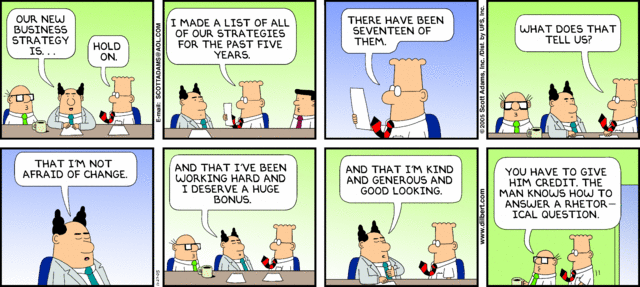 Leadership and Change
In Order to Change, Leaders Need Extraordinary Levels of:
Per Hesselbein, in The Leaders of the Future
Perception and insight into the realities of the world, and themselves.
Motivation, in order to get through the levels of pain, learning, and loss of loyalty.
Skills for analyzing cultural assumptions and dysfunctions.
Emotional strength, to manage their own and other’s anxiety.
Ability to build empowered, knowledge-based work teams because tasks will be too complex and information too widely distributed.
Leadership and Change
“Show me a great company, and I’ll show you one that has radically changed itself and is looking forward to the opportunity to do so again.”
Larry Bossidy, CEO of Allied Signal
Leadership and Change
Ten Rules for Stifling Change:
Per Lou Pritchett, in Stop Paddling and Start Rocking the Boat
Regard any new ideas from “below” with suspicion.
Insist that people must go through layers of management to get your permission to do anything.
Express criticism freely, and withhold praise.
Treat identification of problems as a sign of failure.
Control everything carefully.
Secretly make decisions to reorganize everything or to change policies.
Leadership and Change
Ten Rules for Stifling Change:
Per Lou Pritchett, in Stop Paddling and Start Rocking the Boat
Follow the “need to know” rule.  You never know when the right information might fall into the wrong hands.
Assign others the tasks of implementing any tough decisions you have made.
Operate on the assumption that nothing will work as well without you as it will with you.
Never forget that you know more than anybody else about the church and ministry.
Leadership and Change
Attitudes of a Change Agent:
Believe that God’s truth is eternal.
Believe that God is in control, not you.
Keep your own approach to people and issues under control.  Do what is right, not what always feels right.
Take ownership of the changes.
“I don’t need yes men around me.  I want everyone to tell me the truth even if it costs them their job.”
Sam Goldwyn
Leadership and Change
Attitudes of a Change Agent:
Be tolerant of mistakes.  Well, some mistakes.
Invest in the future, rather than trying to redesign the past.
Keep your sense of humour.
“The question is not whether or not there will be change, but how much there will be and how quickly it will come.
Manuel London, in Change Agents
Leadership and Change
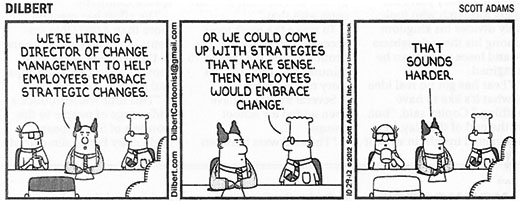